CAŁODOBOWA
PRALNIA SAMOOBSŁUGOWA
KRZYSZTOF LUBISZEWSKI
PREZES ZARZĄDU
POMYSŁ
Firma Break&Wash była stworzona z myślą o kierowcach zawodowych. Aby polepszyć ich warunki pracy Break&Wash instalował ponad sto Pralkomatów w całej Polsce na dużych stacjach paliwowych z parkingami przystosowanymi do postoju pojazdów ciężarowych, MOP-ach i parkingach TIR.
MISJA
Misją spółki jest budowa największej sieci pralni samoobsługowych w Polsce oraz Europie.
POCZĄTKI
Nasze pierwsze trzy Pralkomaty stanęły na stacjach paliw                  w Bielanach Wrocławskich i Sosnowcu oraz 
BP w Kątach Wrocławskich.
Kolejne Pralkomaty stanęły przy stacjach paliw bp, CircleK, Citronex na większych miejscach postojowych dla TIR oraz z miejscach postojowych MOP
Sukcesem na naszej liście jest również zawarcie współpracy z dwiema firmami logistycznymi będącymi pionierami w branży transportowej.
Kolejne wdrożenia w:
Db Schenker
Nagel Group
Suus Logistics
Standard deweloperski Shell
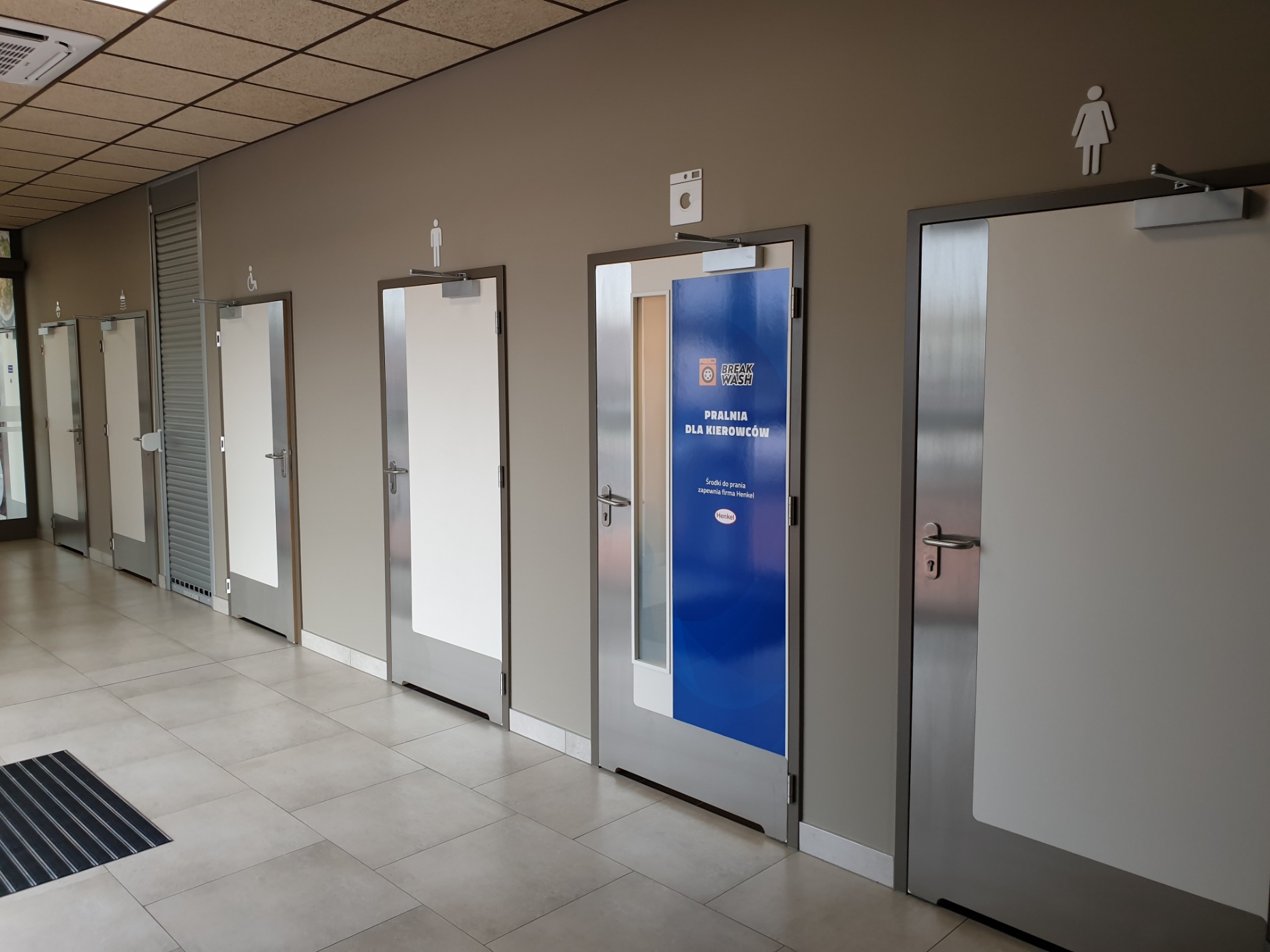 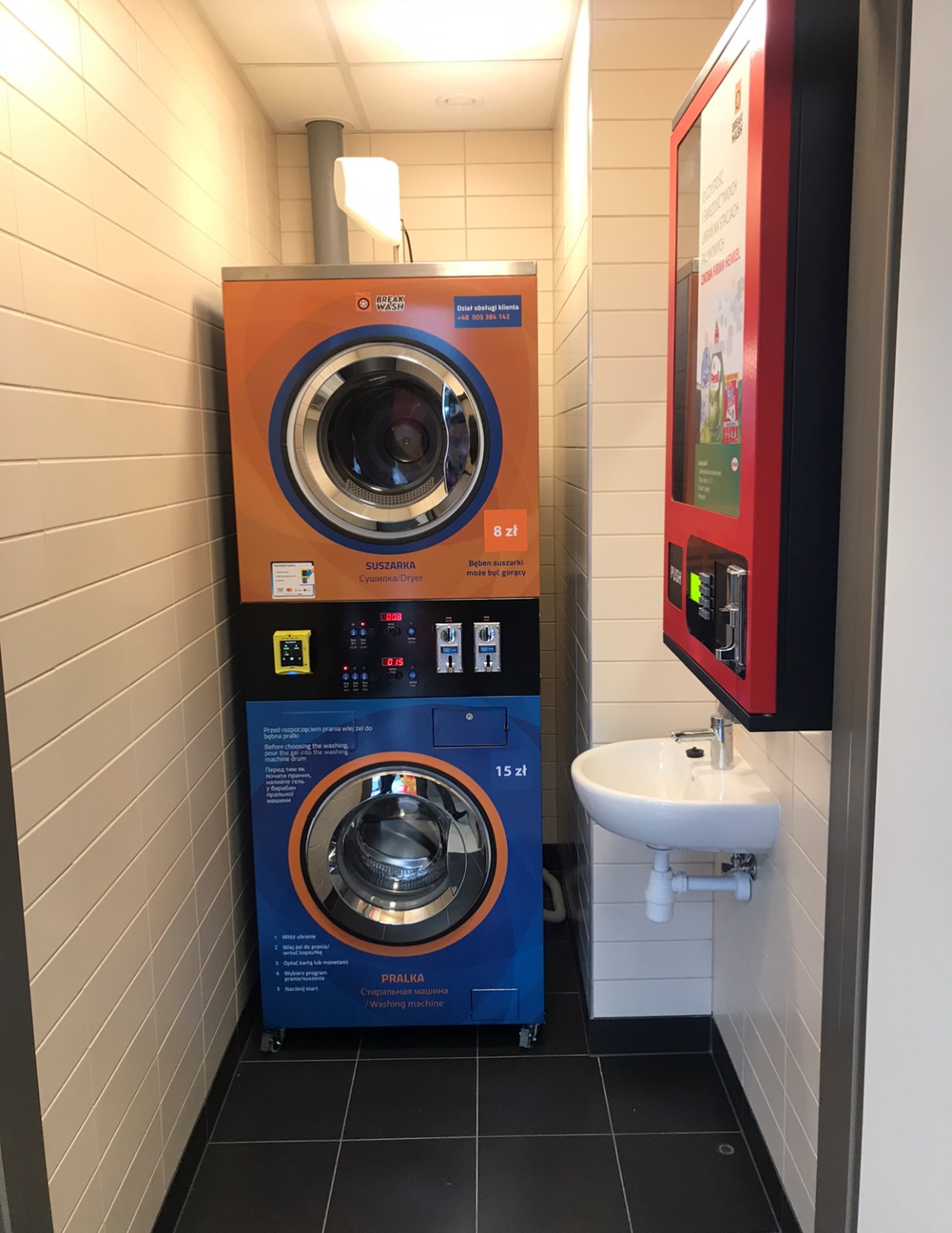 Shell Polska buduje około 10 stacji paliw rocznie i w każdej jest pralnia Break&Wash
ra
WYGODA DLA KIEROWCY
Zadbanie o higienę i komfort podróży
Zmniejszenie ilości ubrań zabieranych w trasę
Poświęcenie więcej czasu na wypoczynek w czasie postoju a nie na pranie ręczne
WYGODA DLA PRACODAWCY
Zadbanie o komfort podróży pracownika przyczynia się do zwiększenia jego wydajności
Dodatkowy element motywacji pracowników
Wyróżnienie się na tle innych firm transportowych, przez zapewnienie kierowych dodatkowego benefitu
DO TEJ PORY OFERTA
SKEROWANA BYŁA PRZEDE WSZYSTKIM DO KIEROWCÓW ZAWODOWYCH
Apartamenty
Miejskie stacje paliw
MOP-y
Galerie handlowe
Szpitale
Kierowcy zawodowi - Firmy Branży TSL
Stacje paliw na trasie
Camping
Firmy transportowe
Uzdrowiska
Akademiki
Ośrodki wczasowe
Sanatoria
Miejsca sakralne
Pralkomat przy jadłodajni
Dla potrzebujących
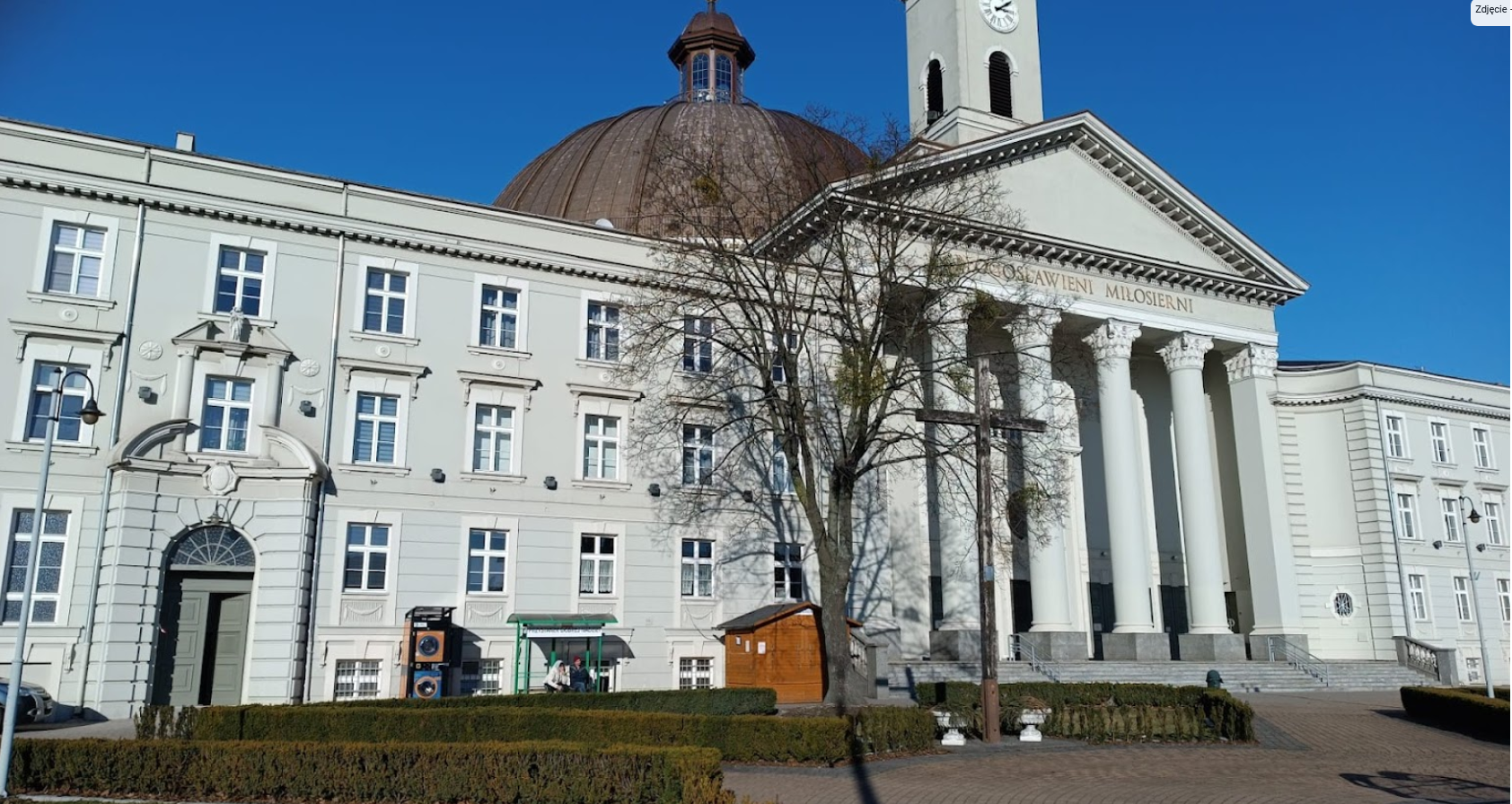 PUNKTY
Na terenie Polski znajduje się już ponad sto Pralkomatów w różnych punktach/
Lokalizacje można odnaleźć na stronie www.breakandwash.pl lub za pomocą aplikacji mobilnej, dzięki której łatwo znajdziesz Parlkomat najbliżej swojej lokalizacji
PRZEWAGI
Dostępność:
kompleksowe rozwiązane - pranie, suszenie, detergent;
otwartość 24/7;
opcja zewnętrzna i wewnętrzna.
Nieawodność:
trwały przetestowany sprzęt;
odporny na zmieniające się warunki atmosferyczne.
Wydajność:
krótkie, ekologiczne pogramy prania i suszenia.
www.reallygreatsite.com
Zaawansowana technologia:
innowacyjny system zarządzania sprzedażą;
pełna sprawozdawczość z działania urządzenia;
funkcjonalna obudowa z wyświetlaczem LED'owym.
CO ZNAJDZIESZ W OFERCIE
Pranie:
I program - 30°, czas 20min
II program - 40°, czas 35 min
III program - 60°, czas 45 min

Suszenie:
I program - 40°, czas 20 min
II program - 60°, czas 40 min

Środki piorące:
kapsułki do prania firmy Henkel, marki Persil
PARTNERZY
PLANY
Na przełomie 2023/2024 roku zaplanowane jest wejście Break&Wash na rynek europejski. Pierwszym punktem naszej ekspansji będą Bałkany, a dokładniej Chorwacja. Na początek planowany jest montaż na stacjach paliw znajdujących się przy drogach ekspresowych. Trwają również rozmownych w innymi krajami UE, które zainteresowane są naszych produktem.
PLANY
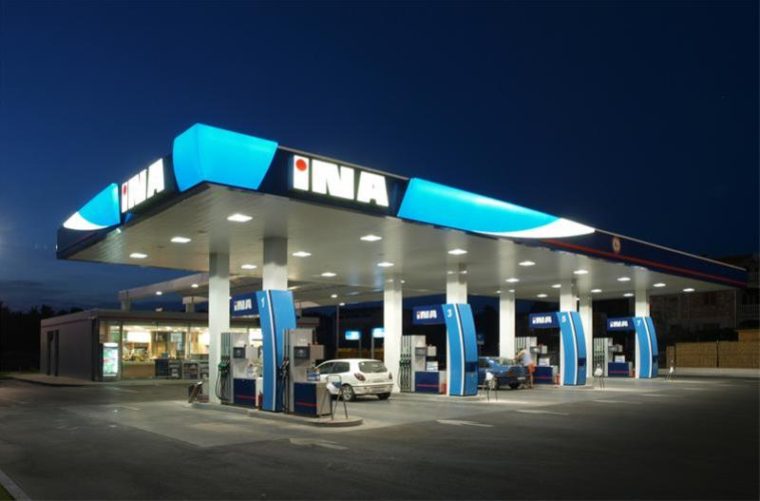 Partnerzy w Chorwacji:
INA – Największa sieć stacji paliw
Dragon Maritime – operator Logistyczny Cosco na Bałkanach
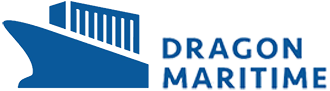 INNOWACJA
Dziękuję za uwagę 